ΕΙΣΑΓΩΓΗ
ΣΤΗΝ 
ΟΔΥΣΣΕΙΑ
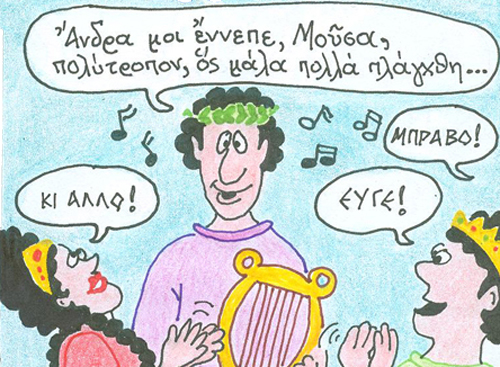 Κατερίνα   Προκοπίου
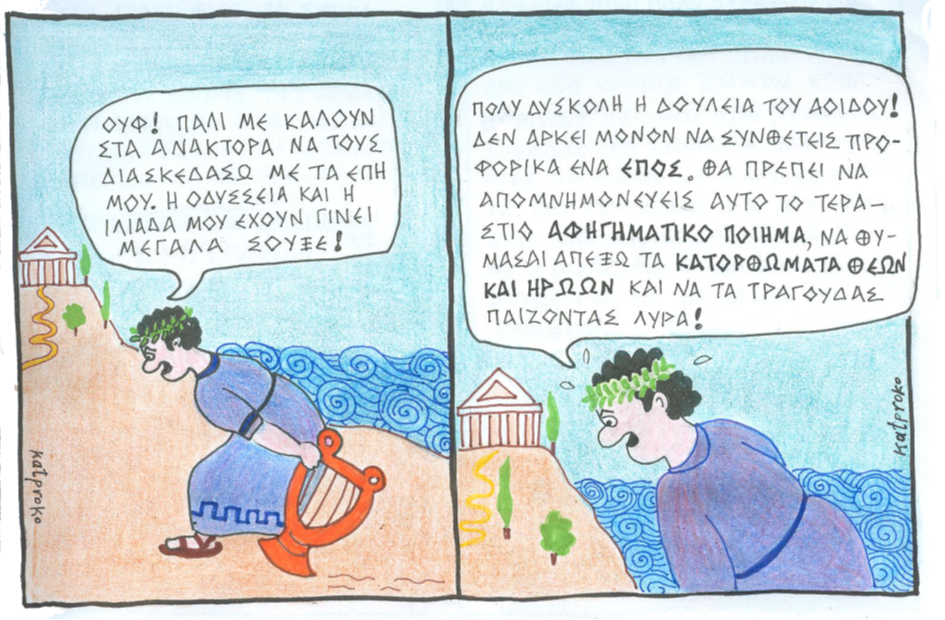 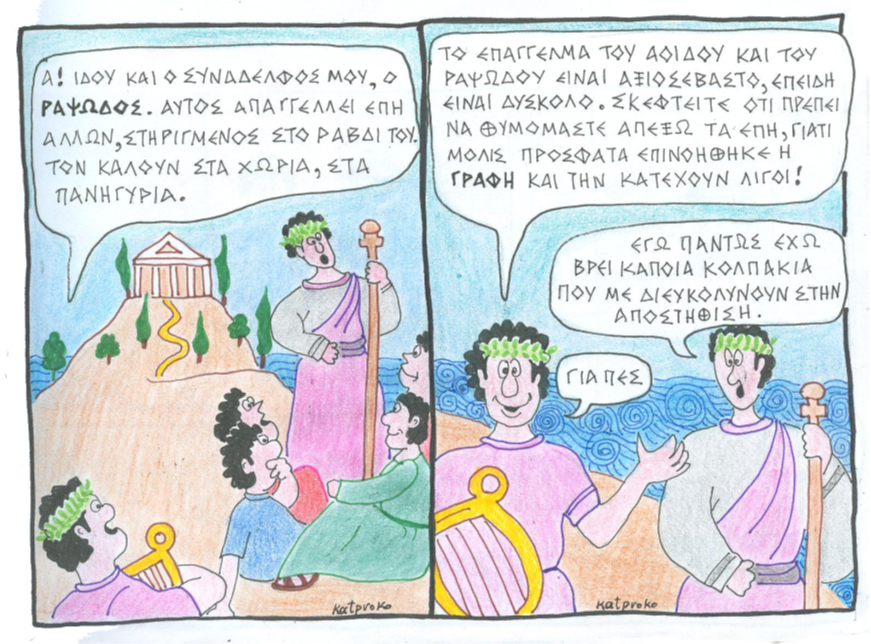 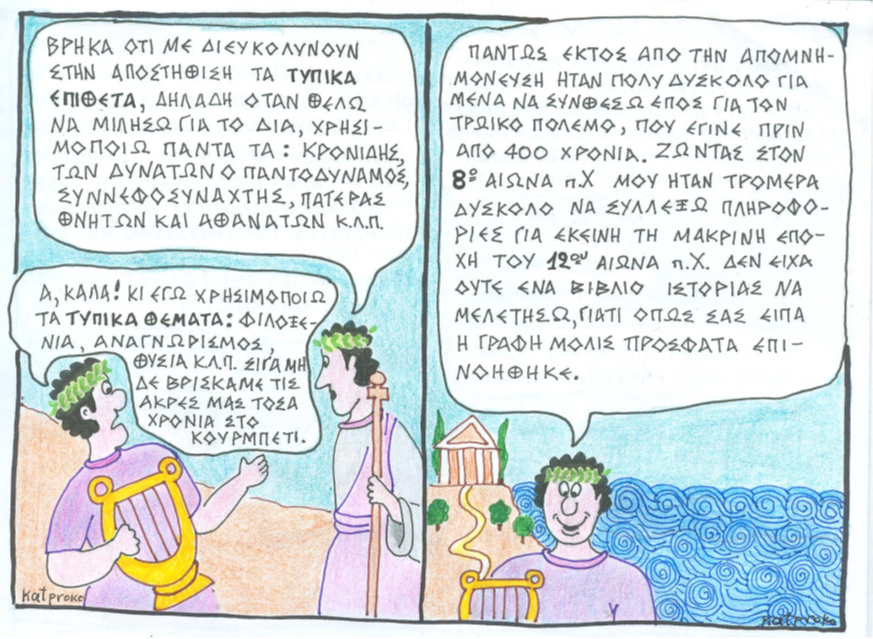 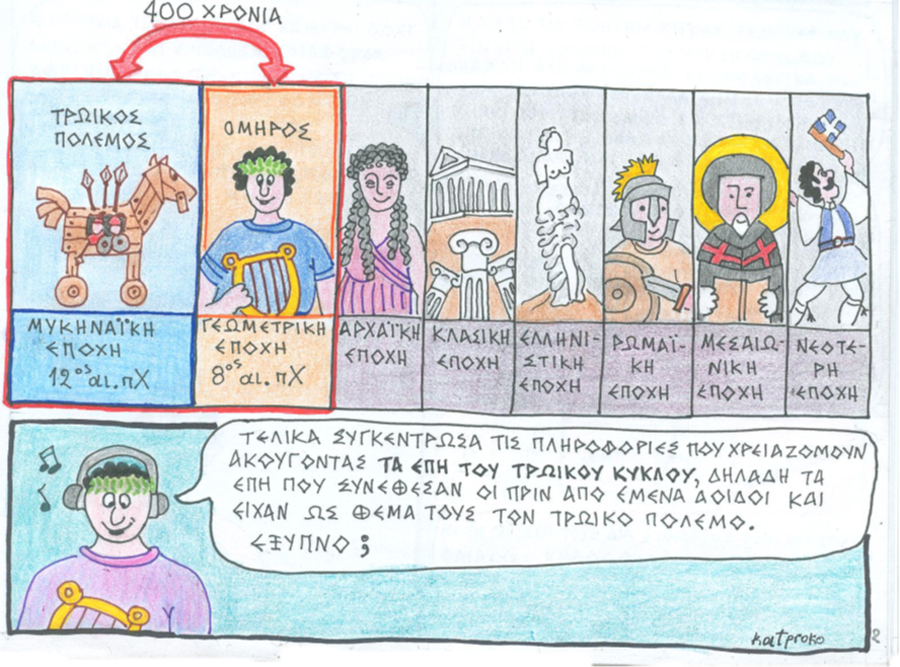 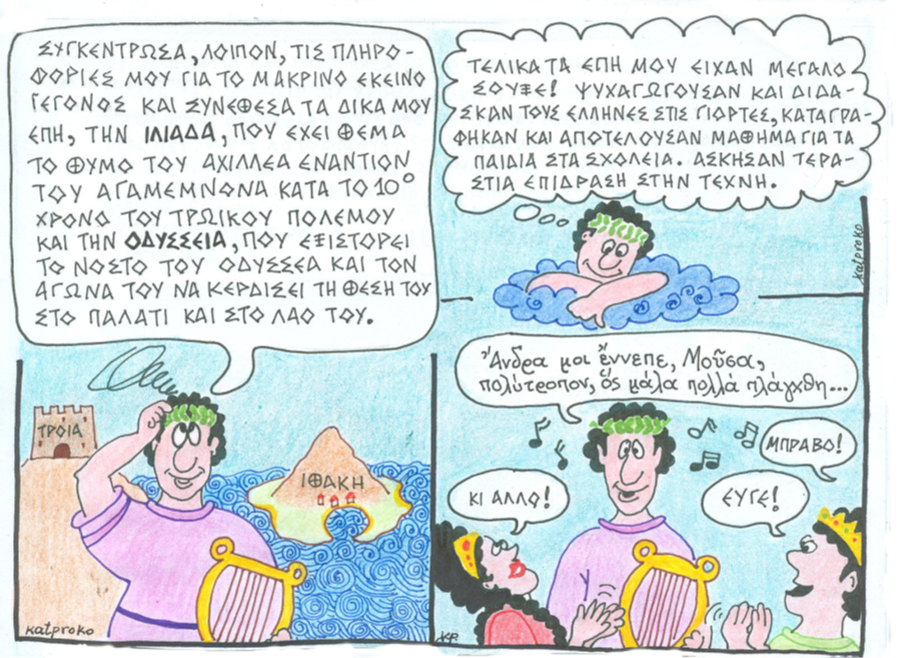 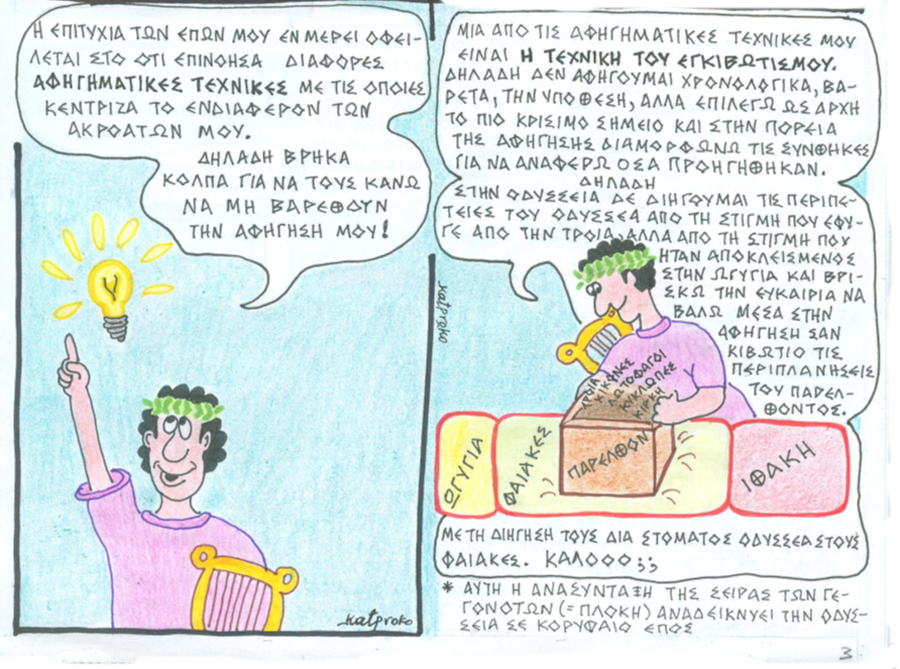 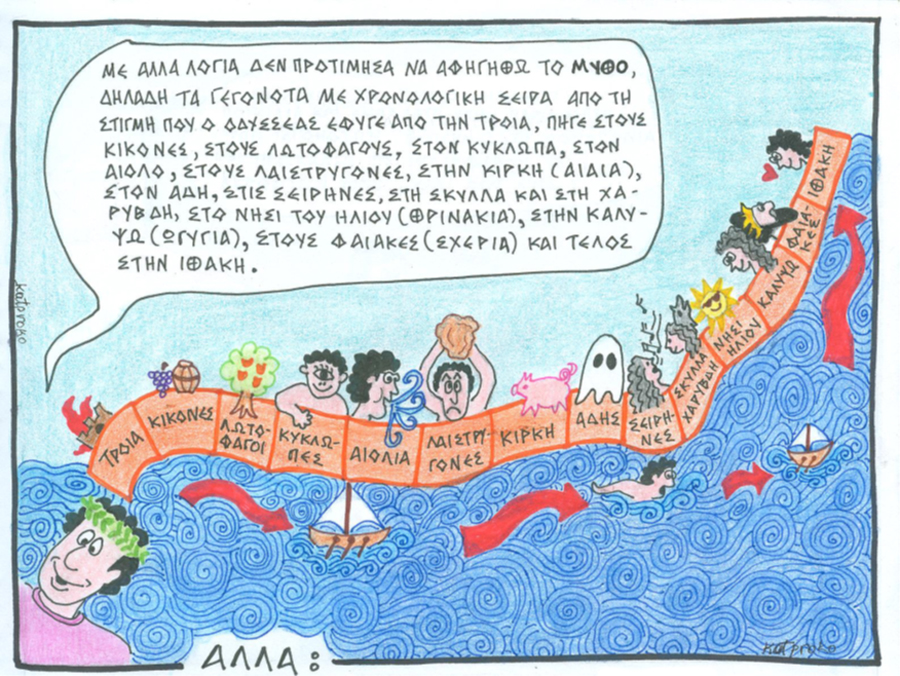 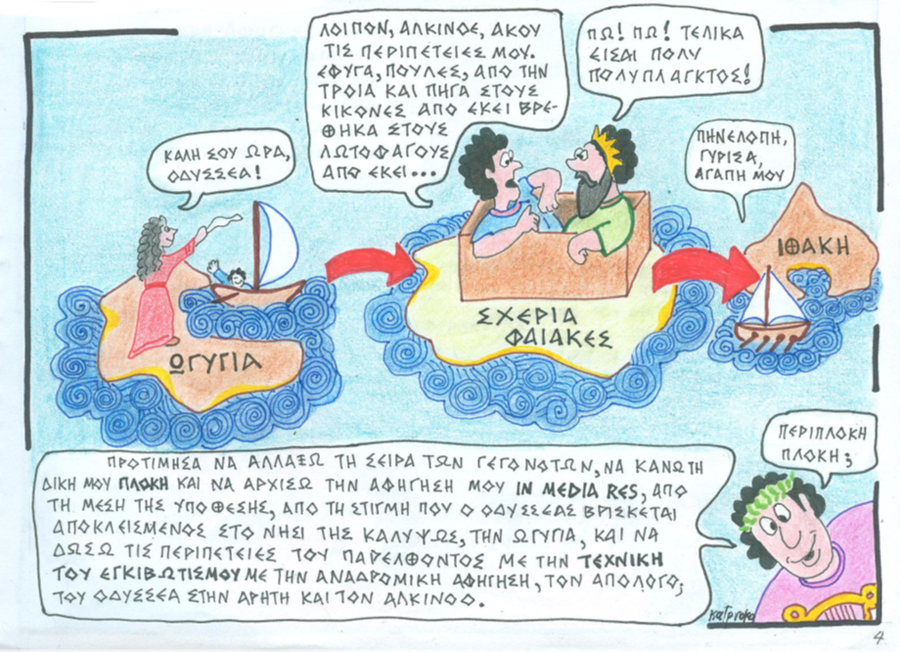 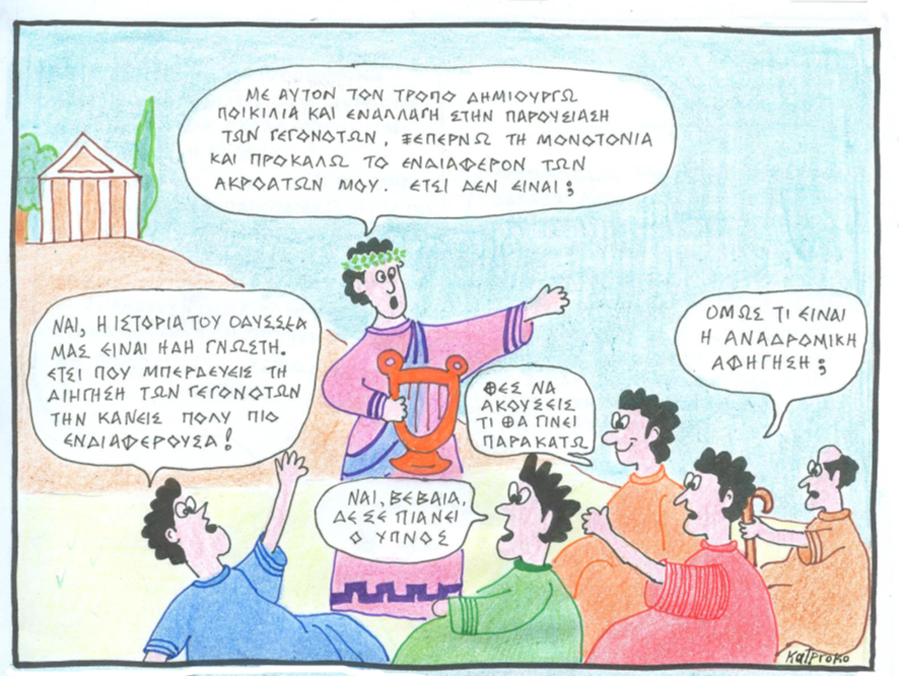 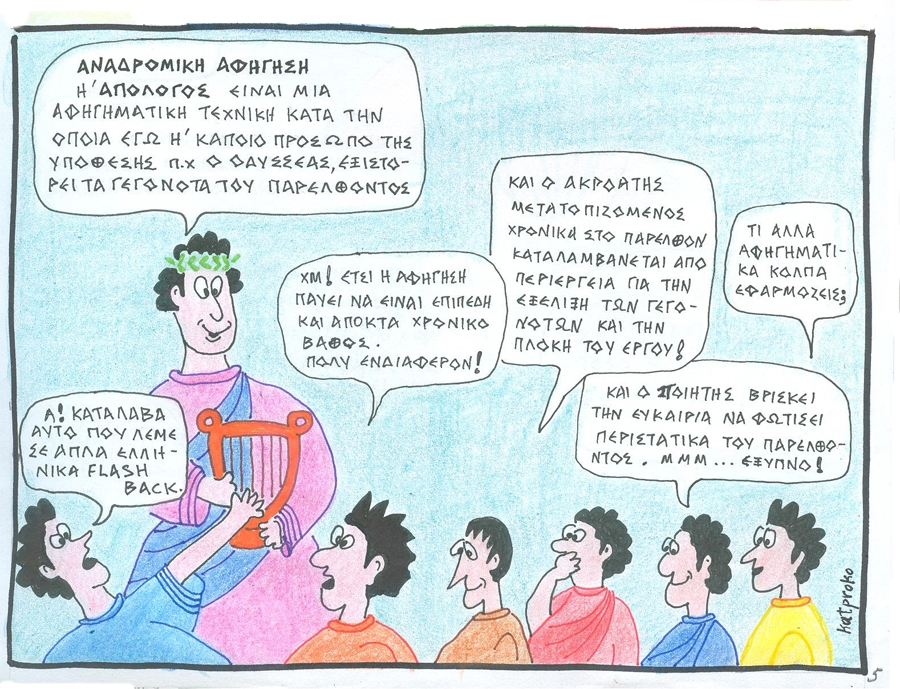 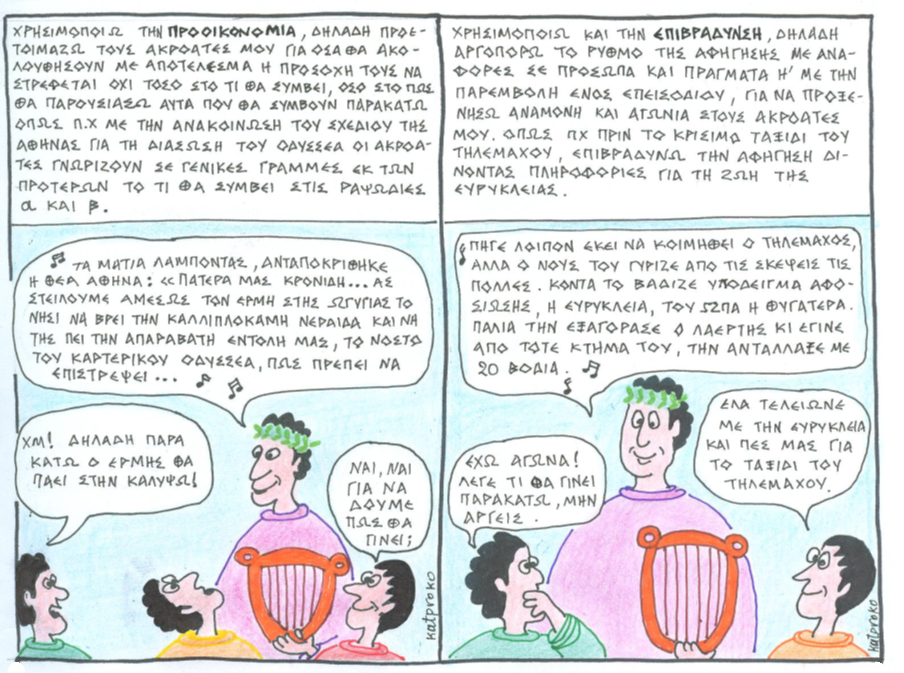 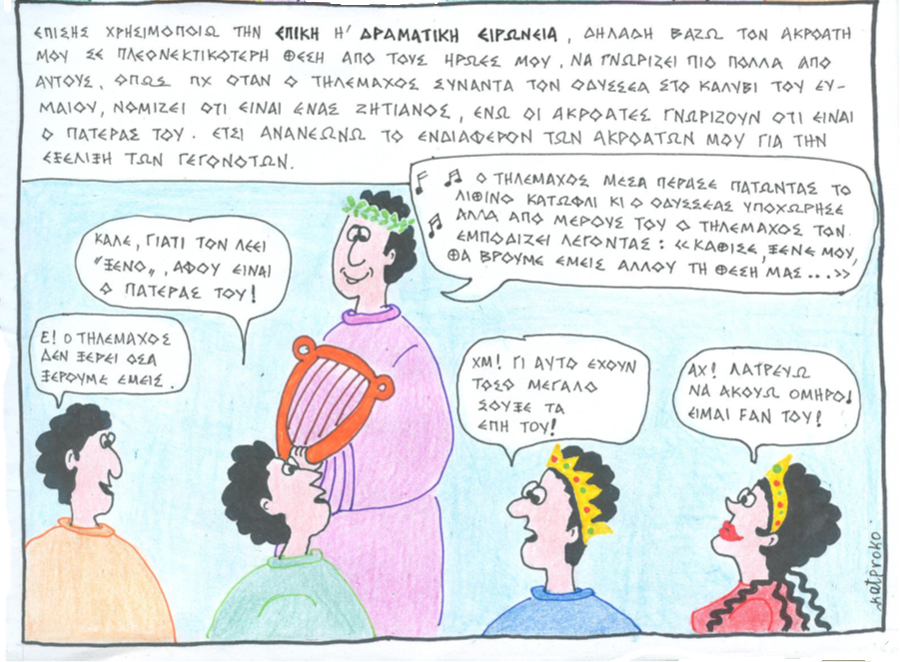 Κατερίνα Προκοπίου